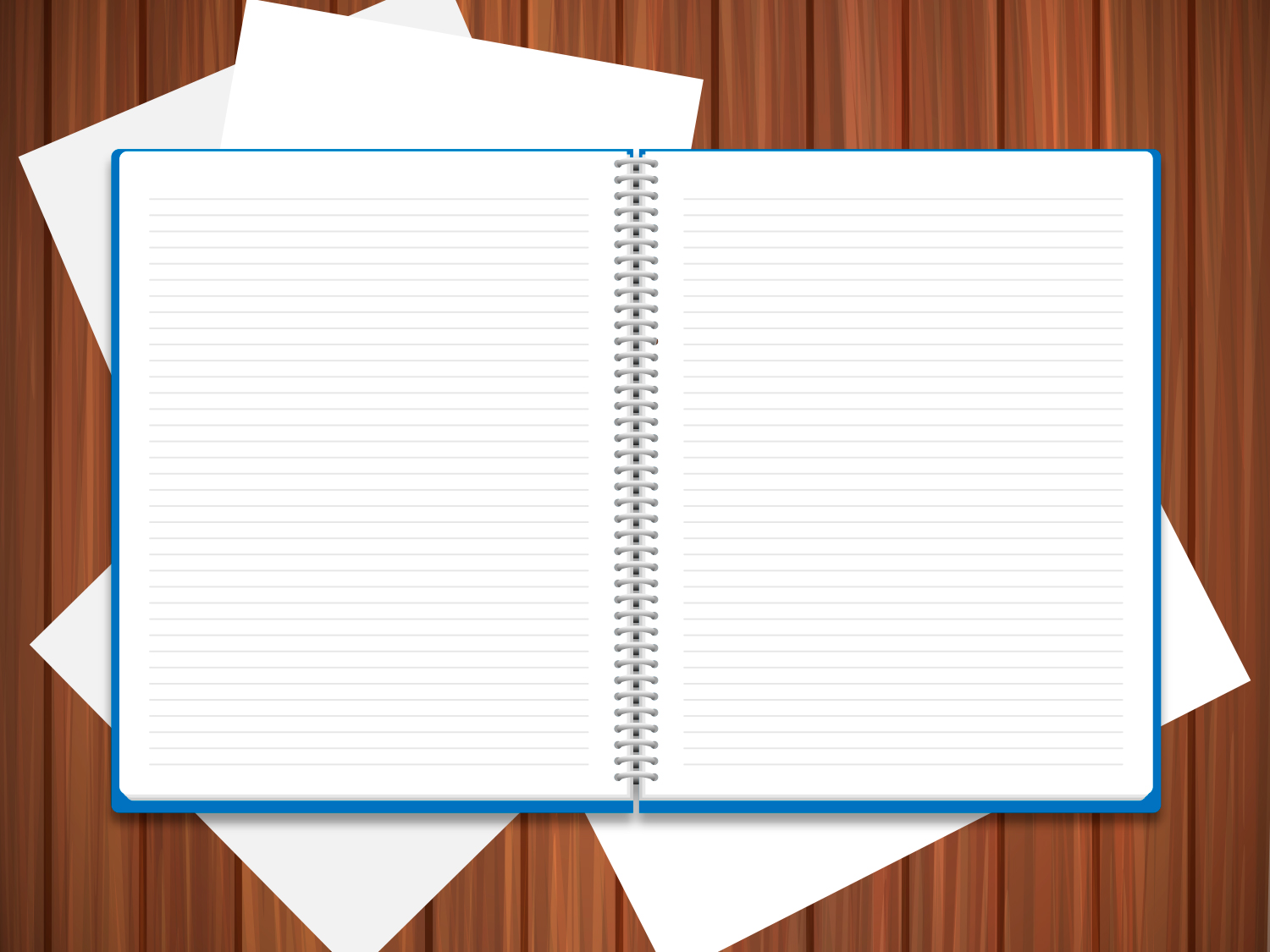 Способы поддержки детской инициативы в речевом  развитии.
Работу выполнила 
учитель-дефектолог
Суркова А.М.
ГБДОУ детский сад № 13
Цель мастер-класса: познакомить педагогов с инновационными активизирующими речь техниками и научить применять данные методы в работе с дошкольниками по развитию связной речи.
Задачи
1
2
3
знакомство педагогов с активизирующими речь техниками через применение развивающей сказки как основного мотивационного метод
создать условия для сотворчества педагогов в поиске новых нестандартных вариантов решения поставленной проблемы.
формировать умения работать в команде.
4
Побуждение к сравнению и умозаключению.
Абсурд
1
Провокация
2
Интерпретация
3
5
Проектирование
Техники активизирующие речь:
9
Аналогия
Моделирование
6
Конструирование
7
Ассоциации
8
фантазирование
10
Техники активизирующие речь:
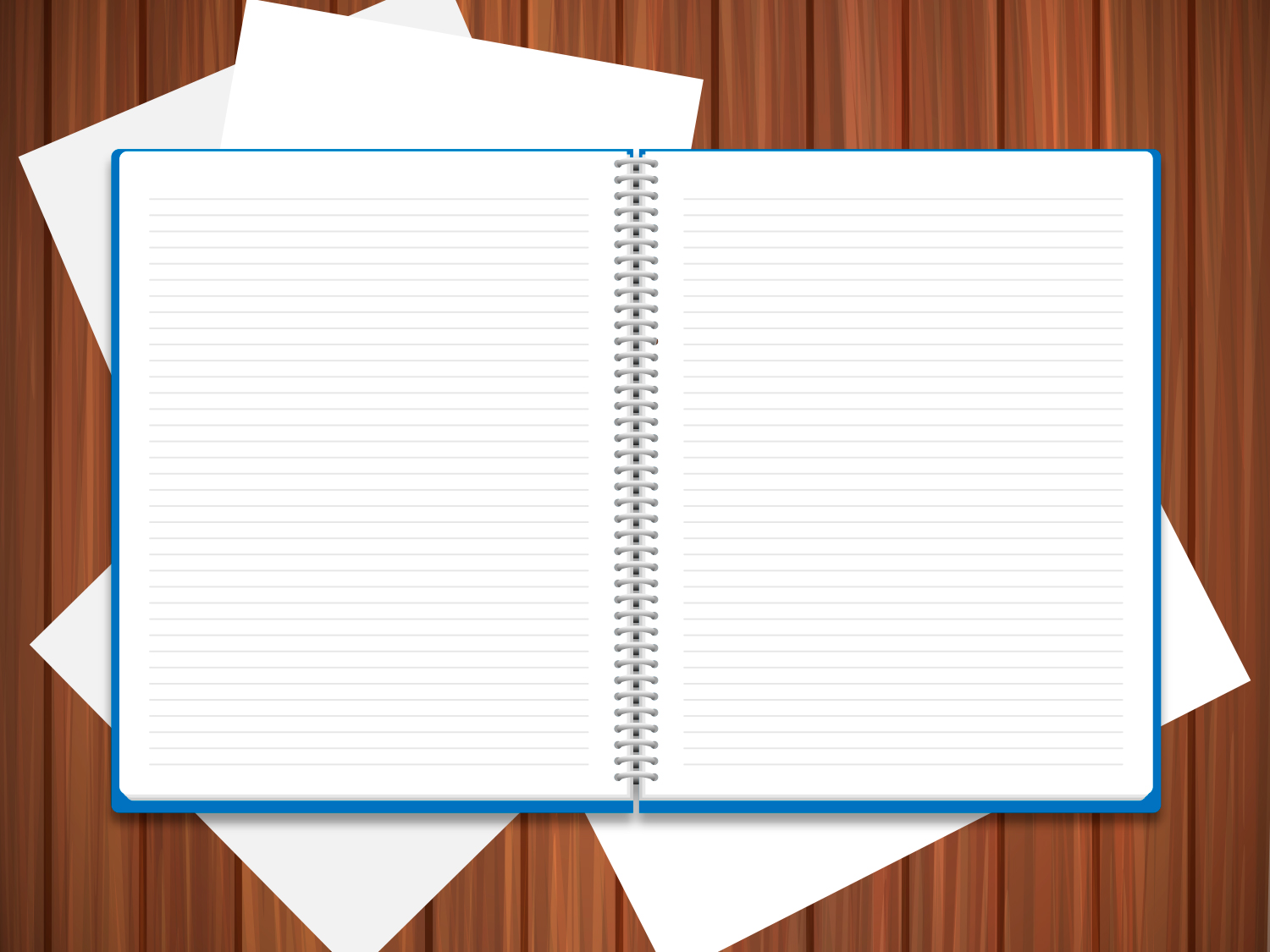 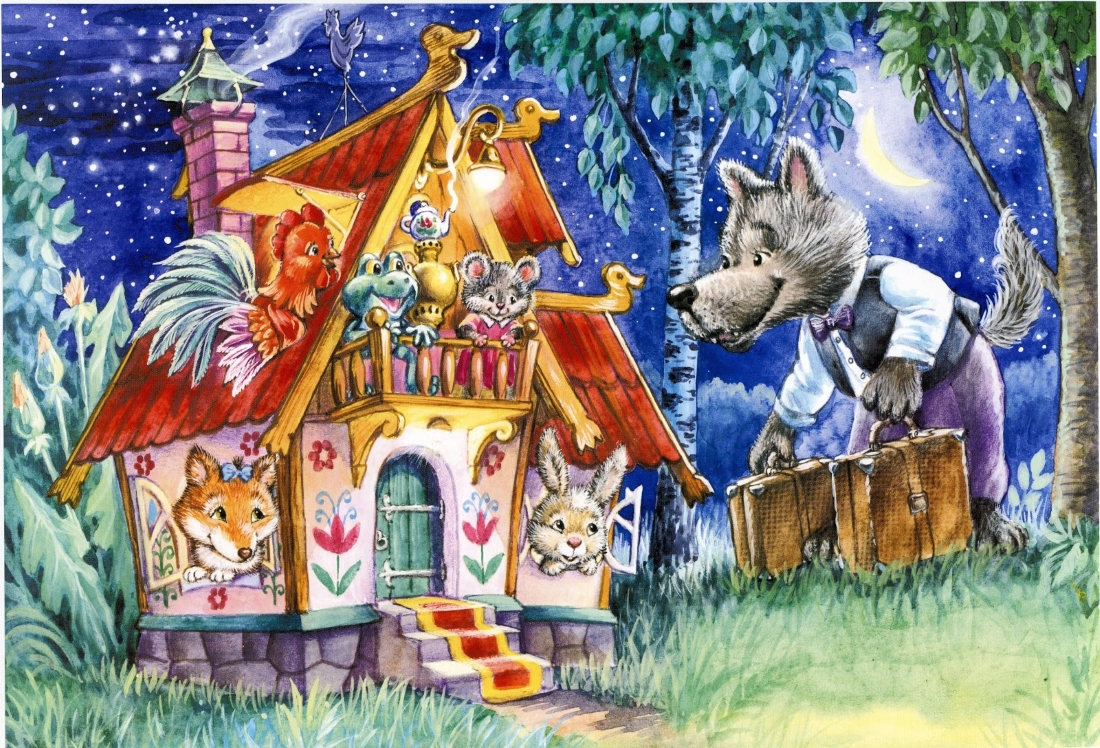 Самые невероятные приключения животных в лесу!
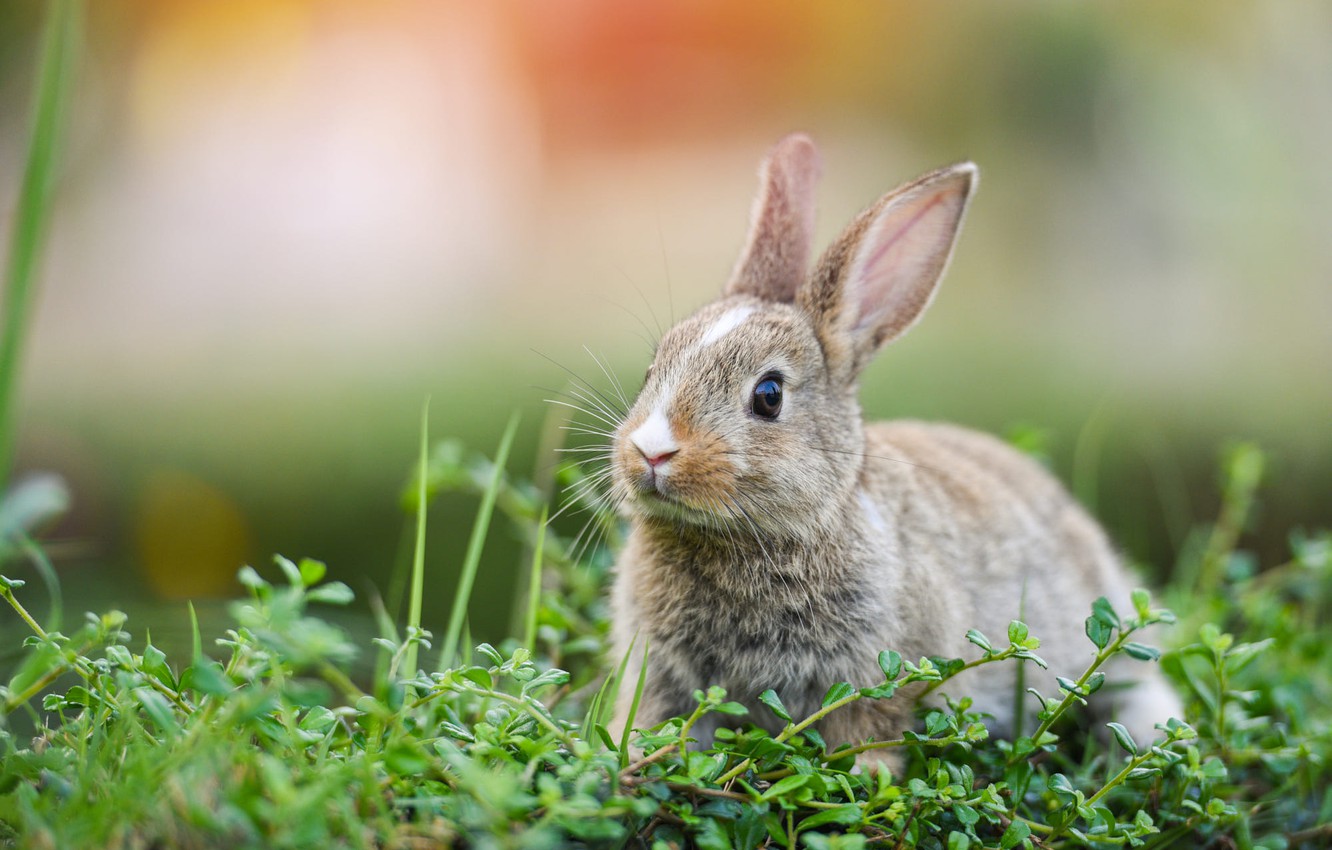 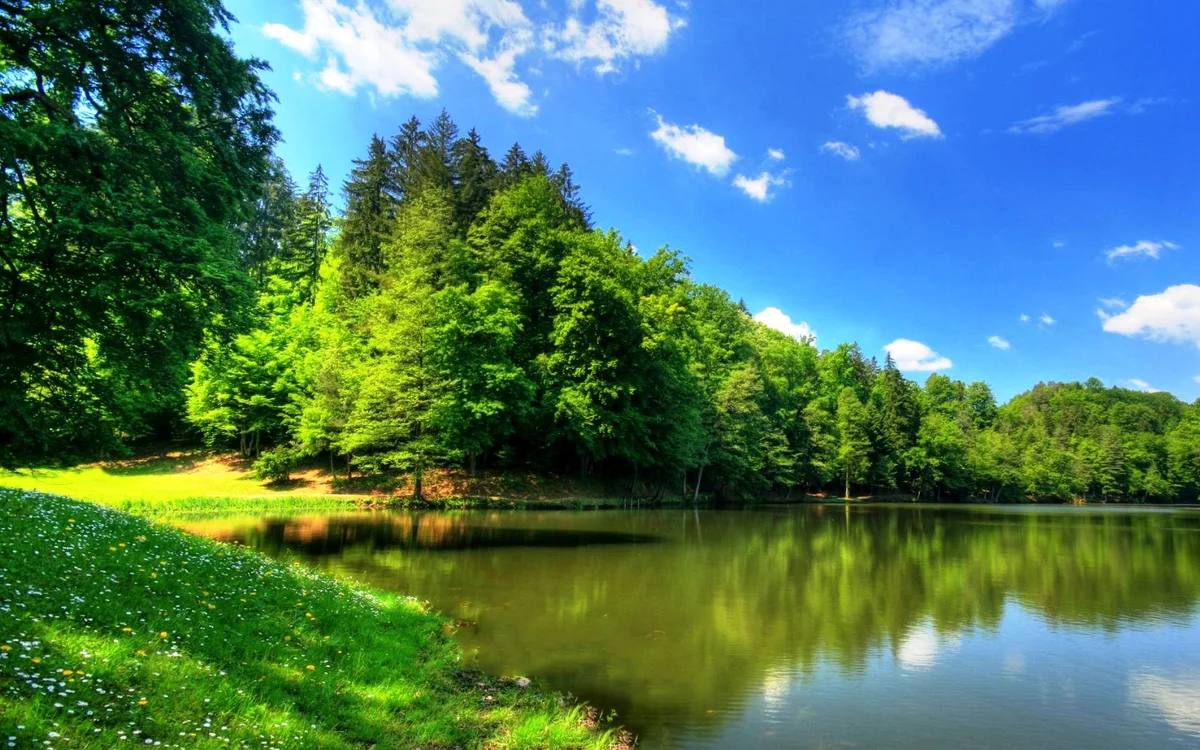 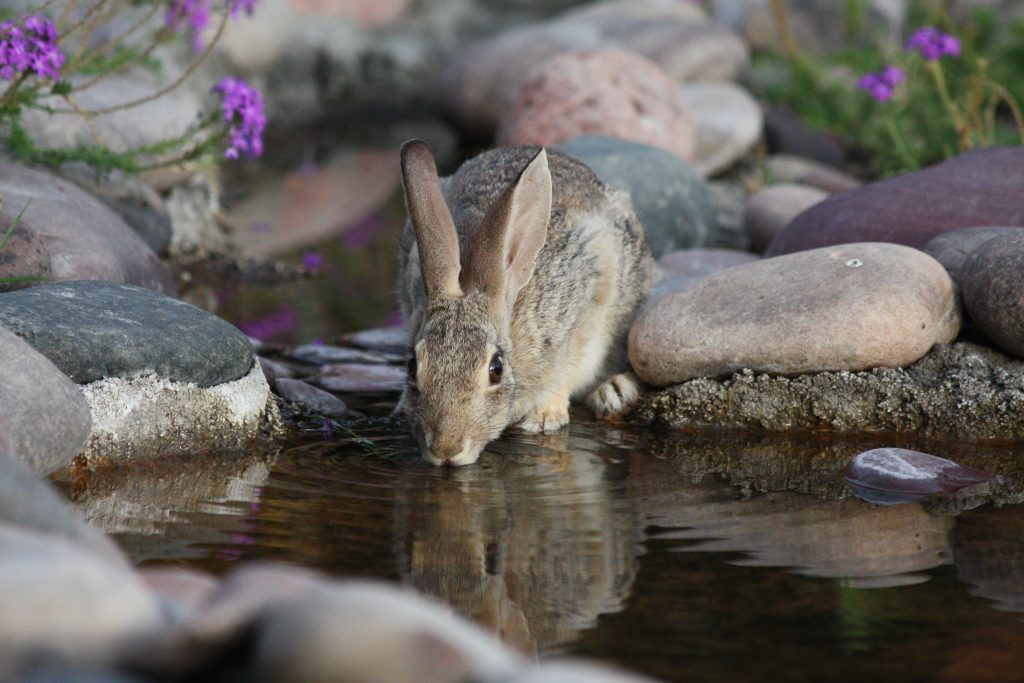 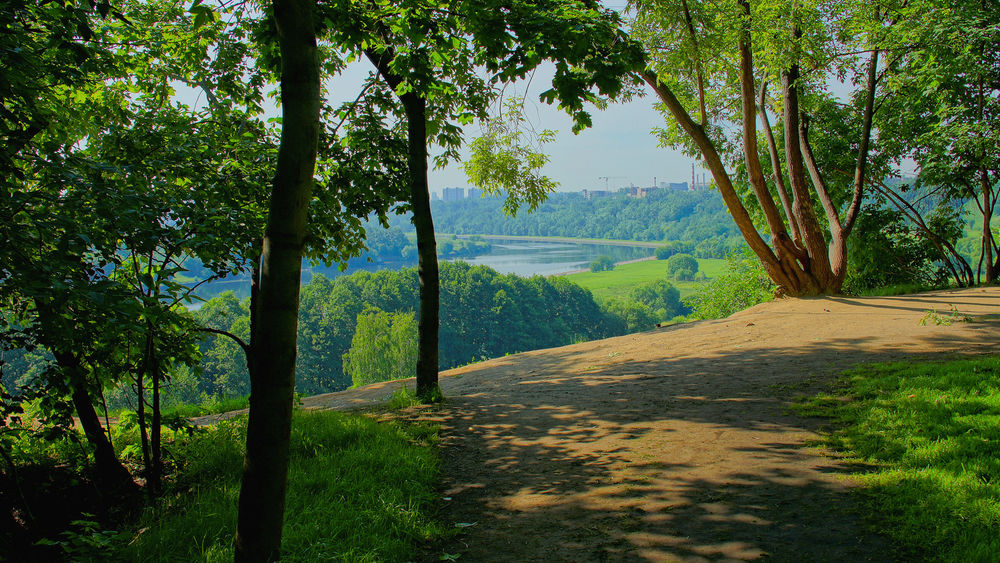 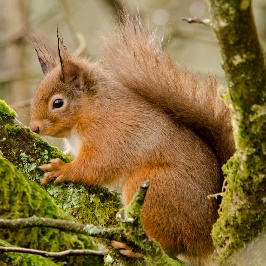 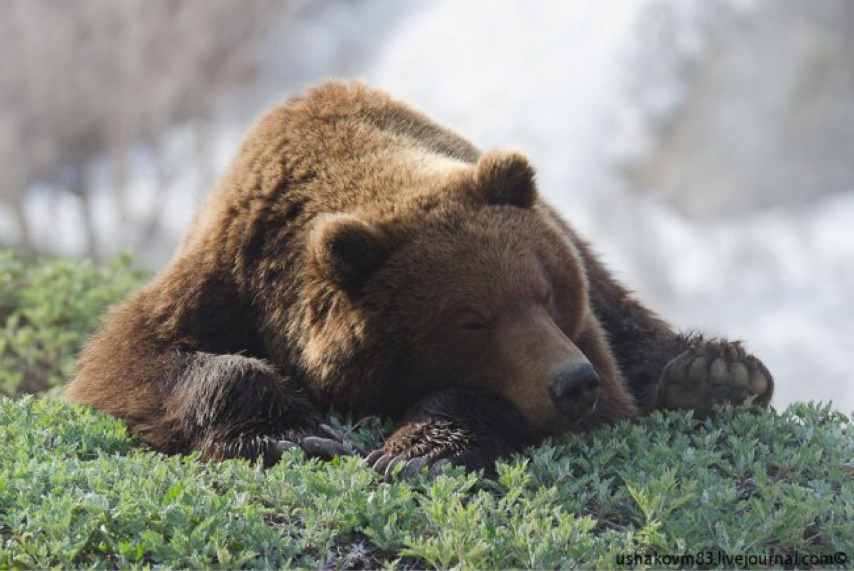 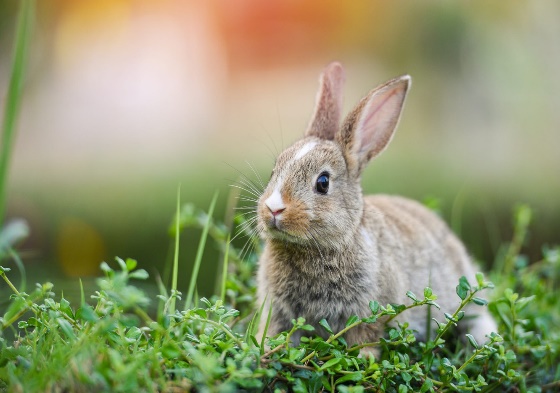 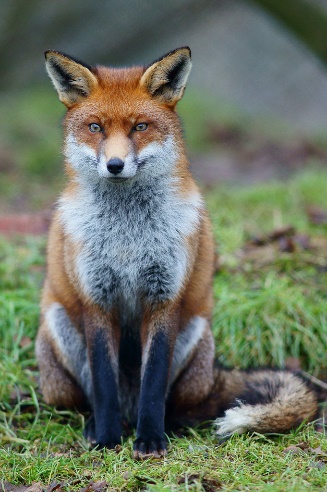 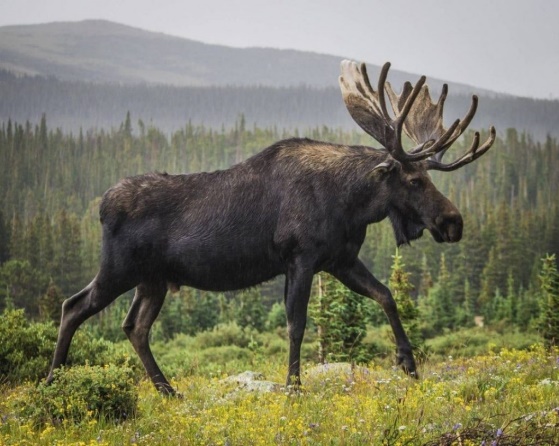 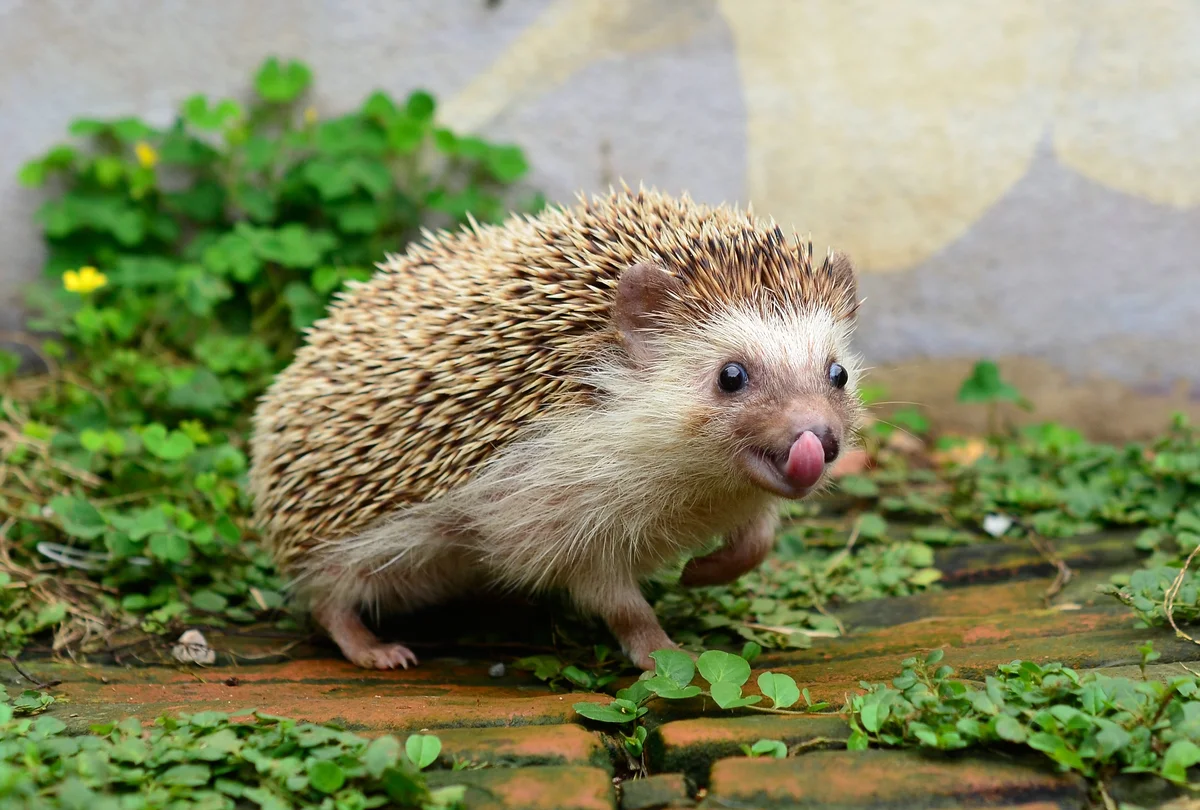 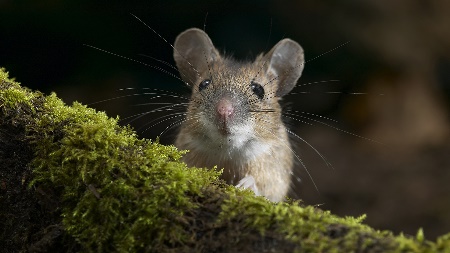 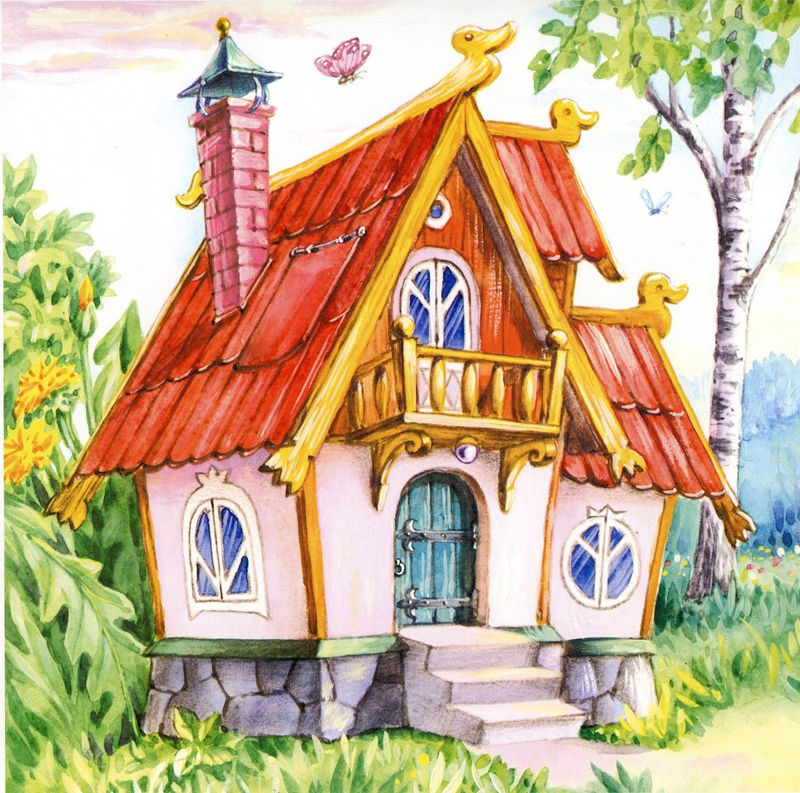 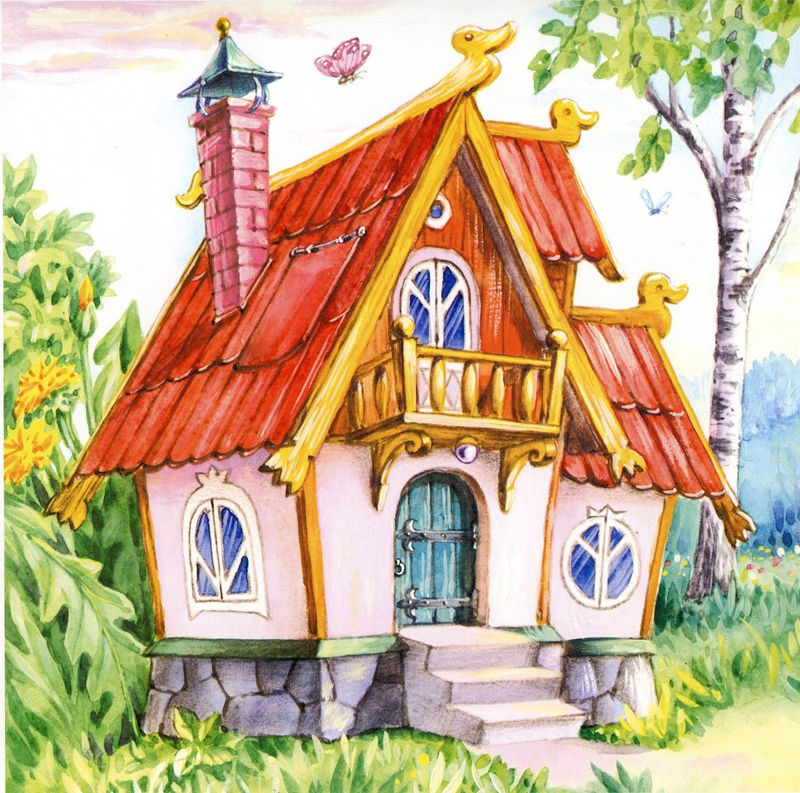 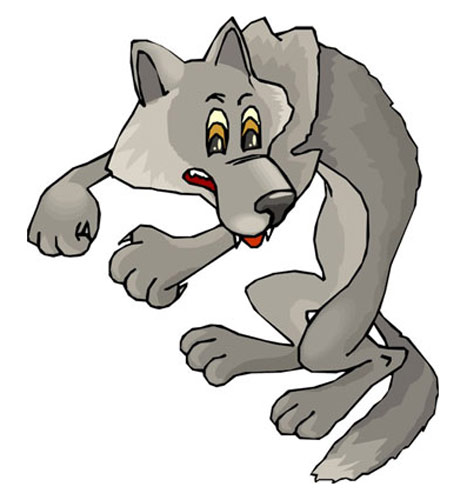 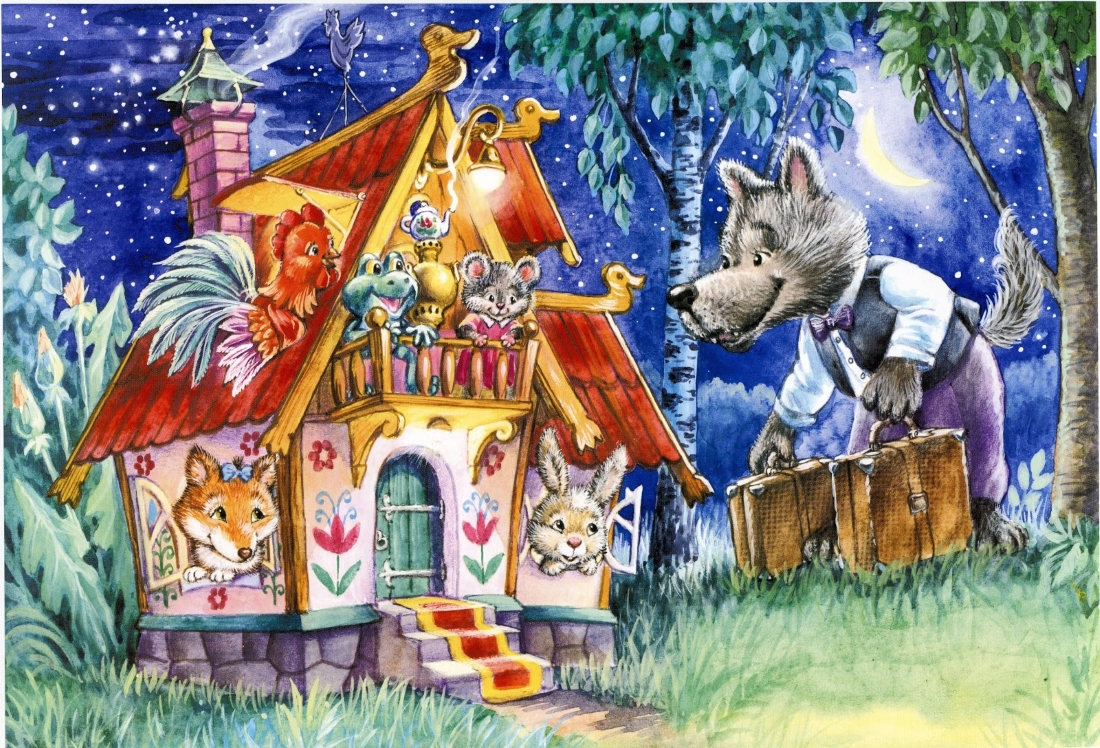 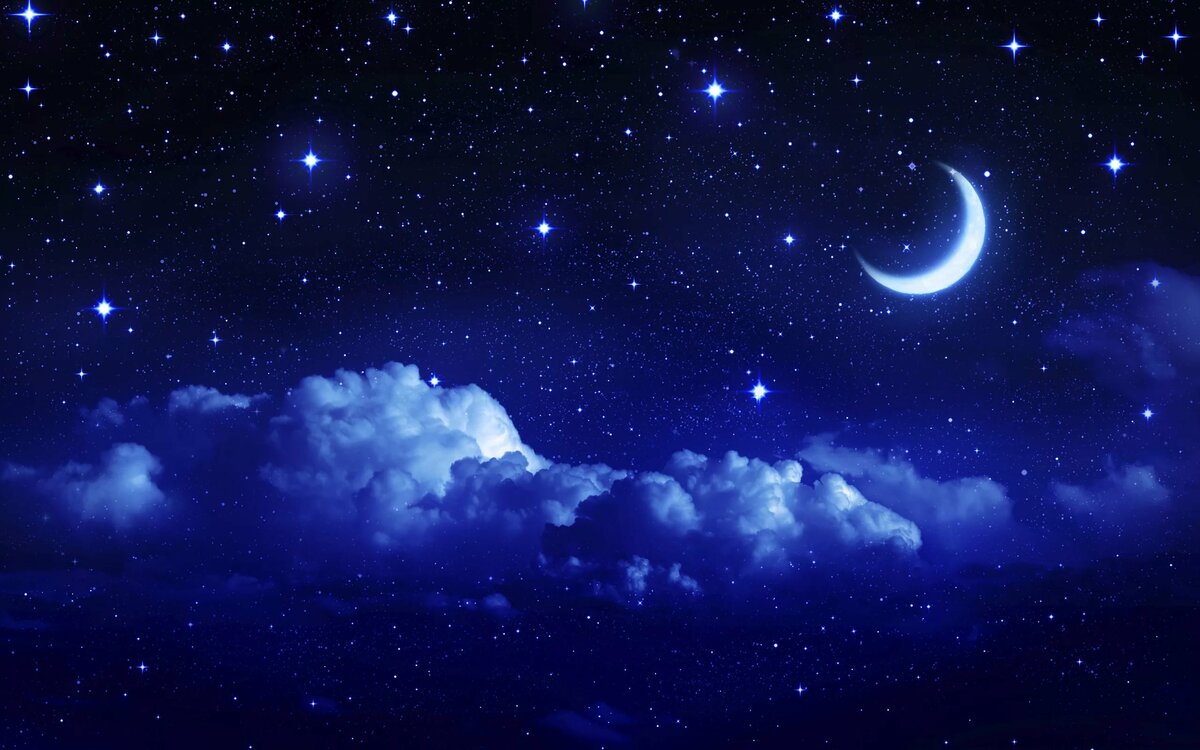 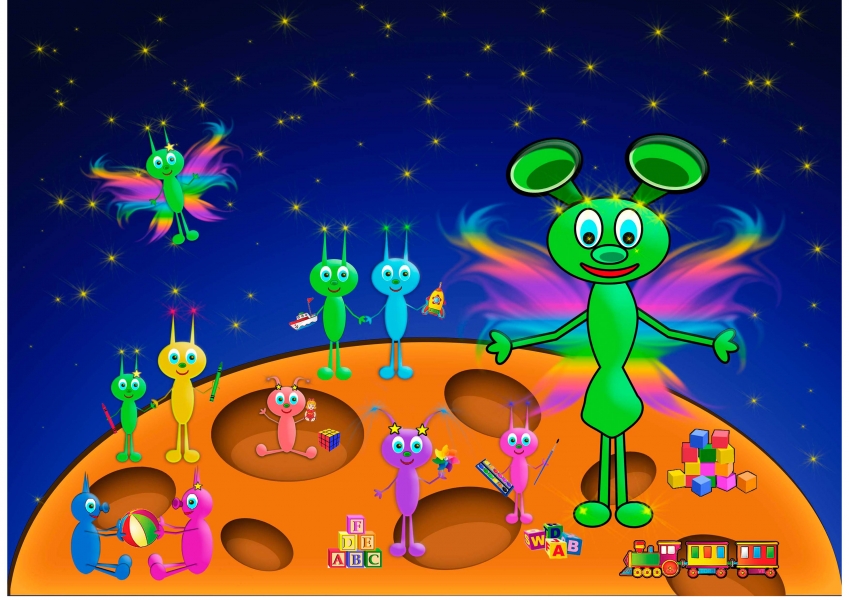 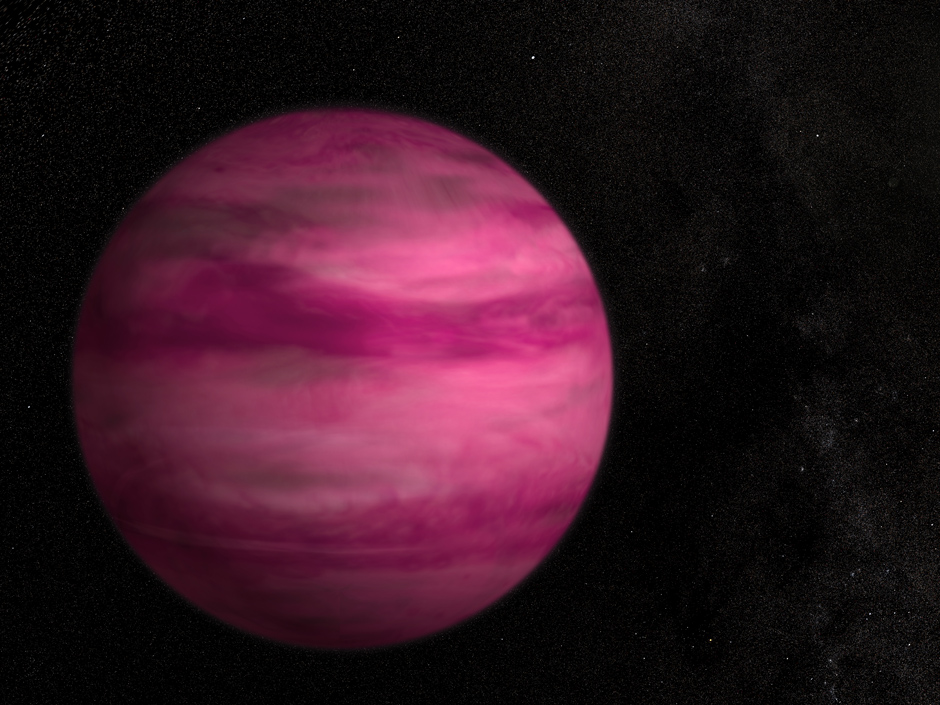 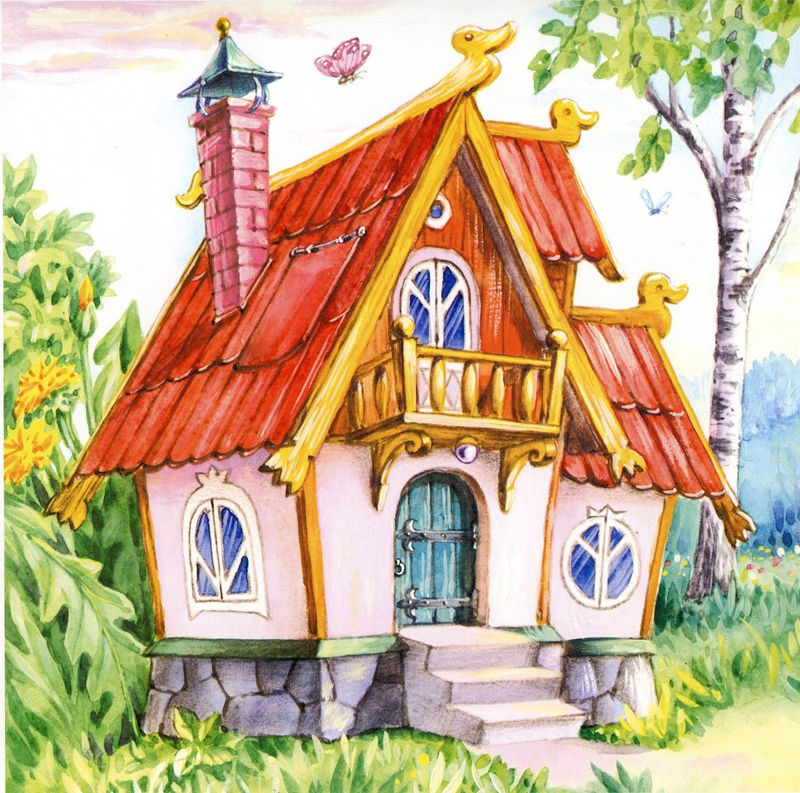 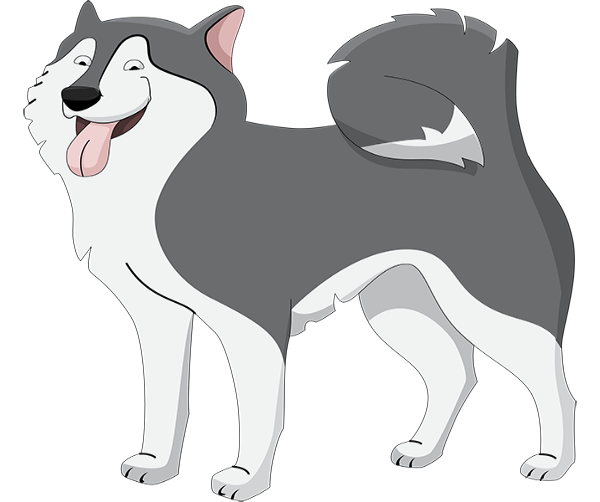 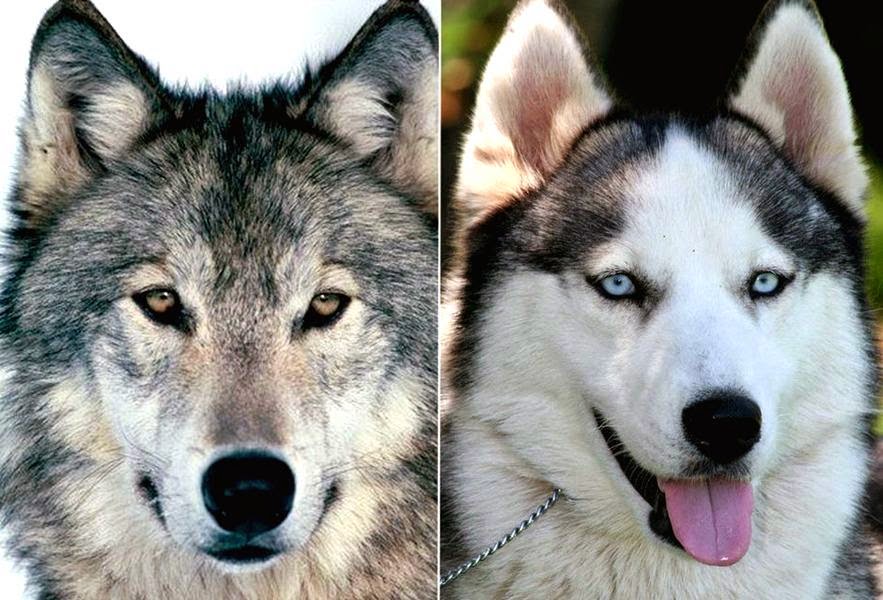 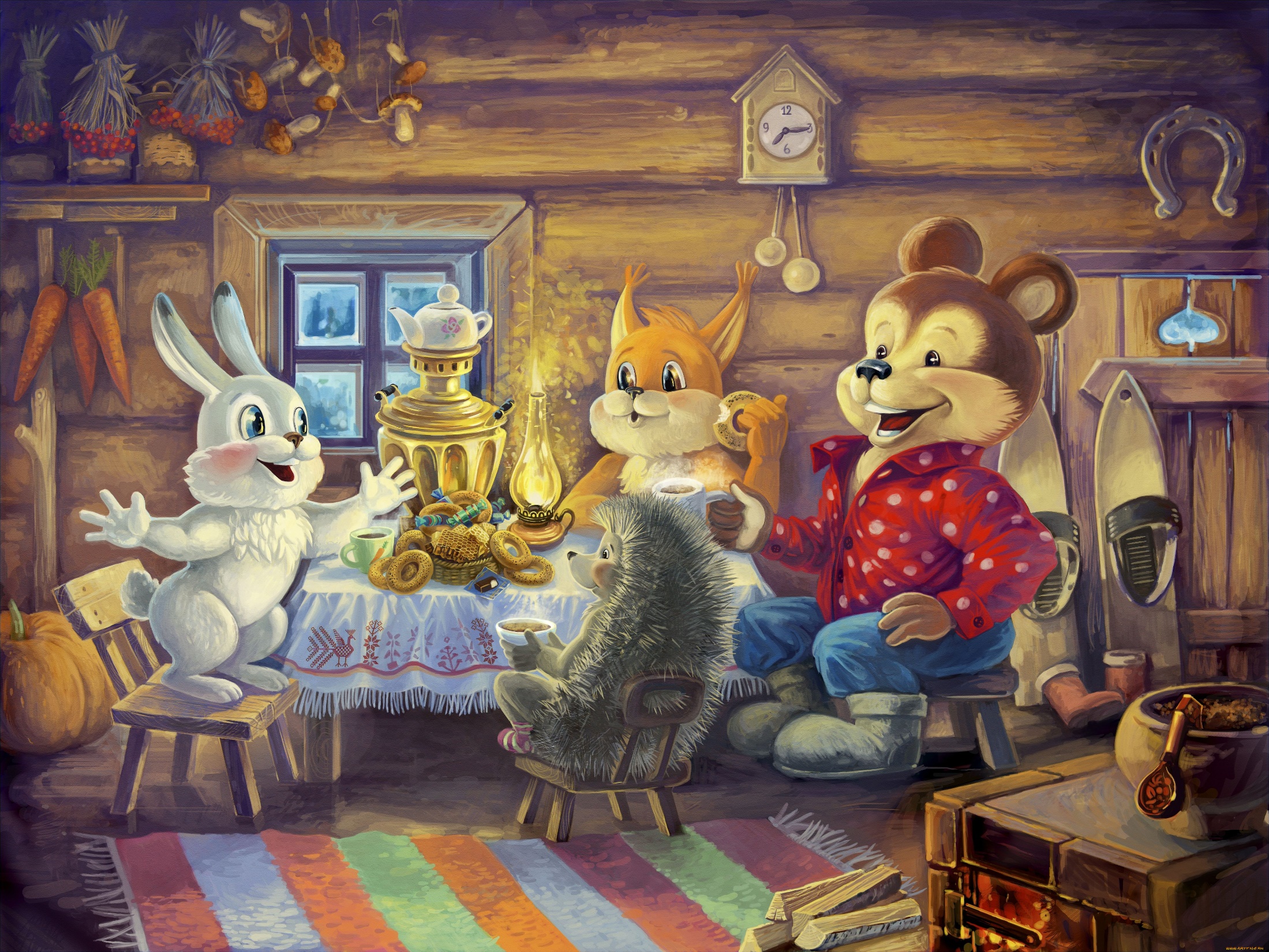 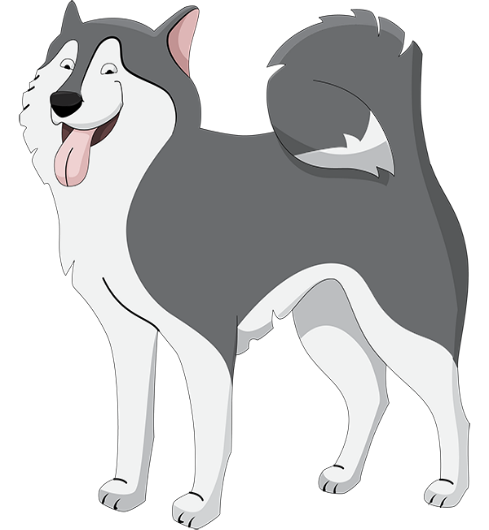 Спасибо за внимание!!